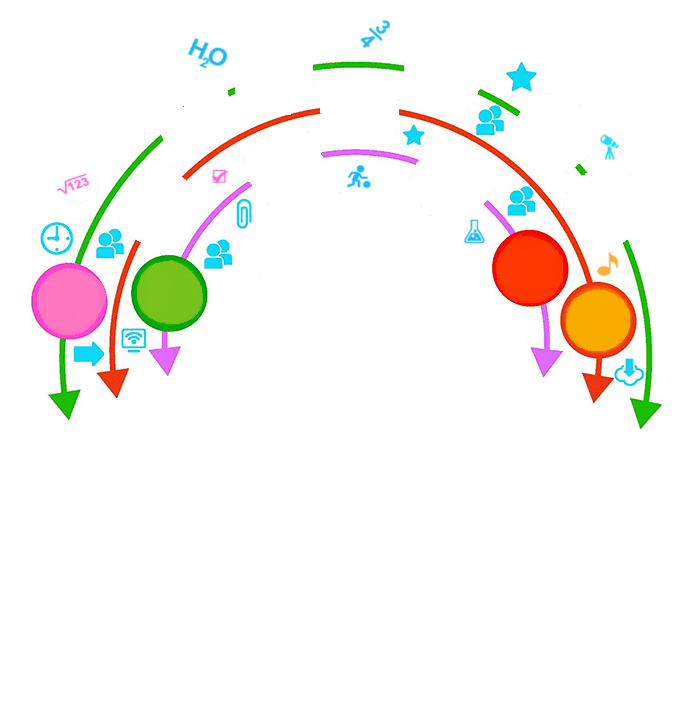 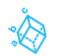 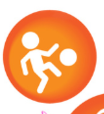 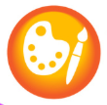 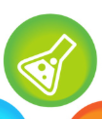 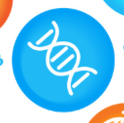 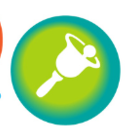 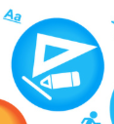 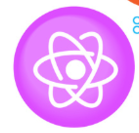 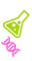 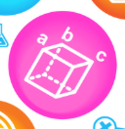 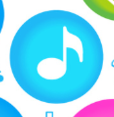 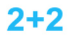 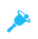 Школа -пространство
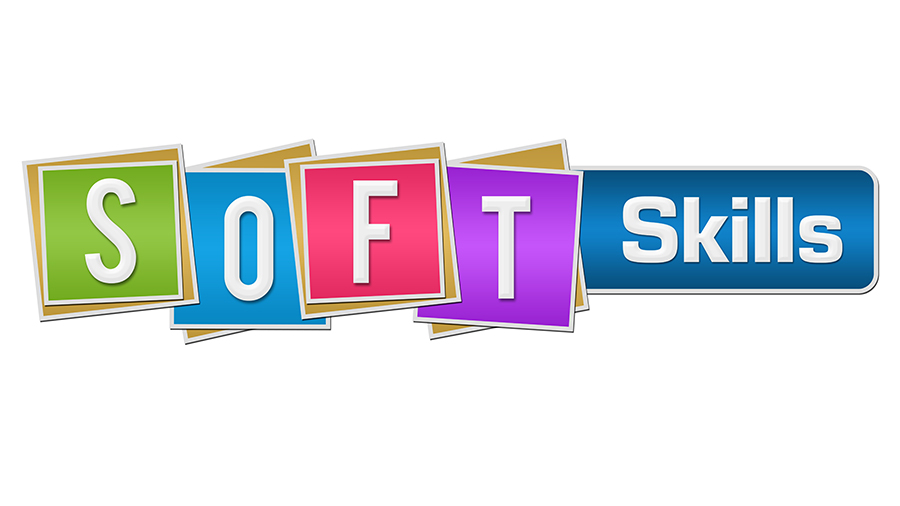 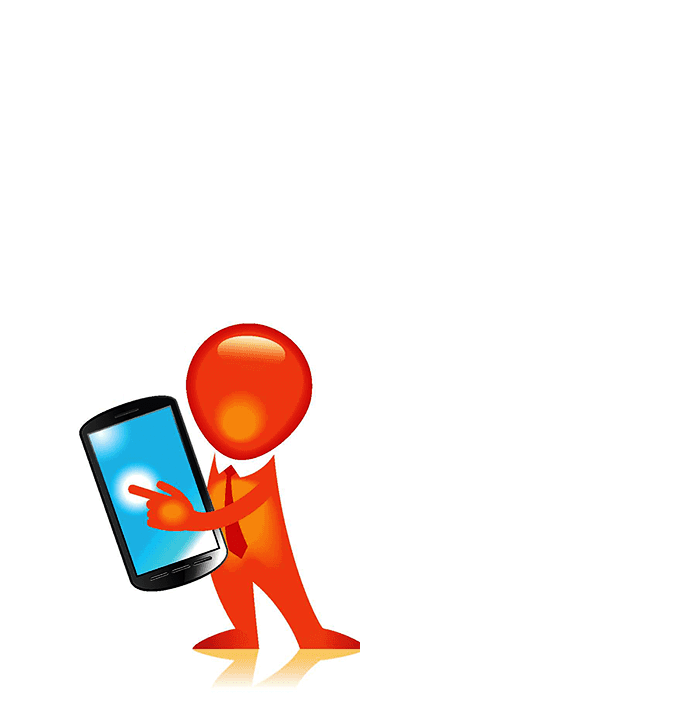 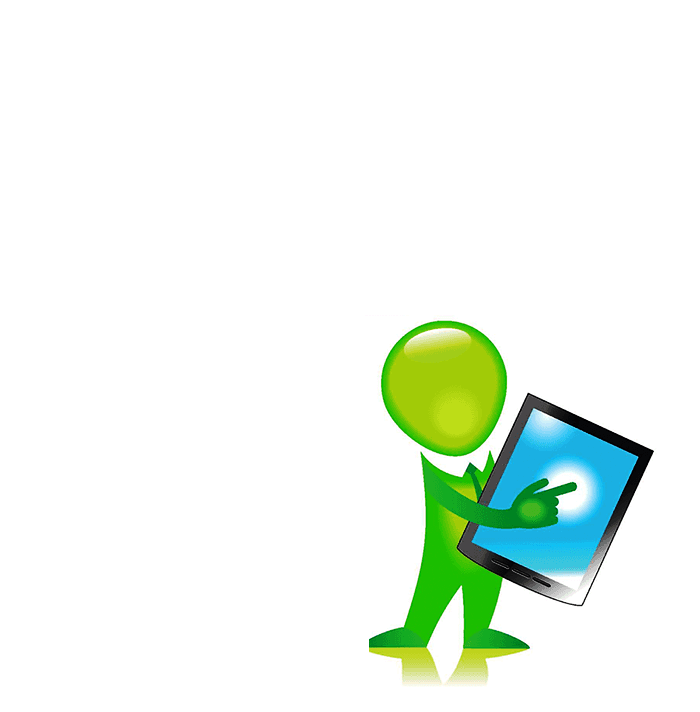 поддерживающее и развивающее пространство для школьника в построении и реализации успешной профессионально-образовательной траектории
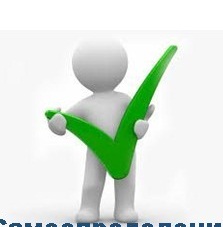 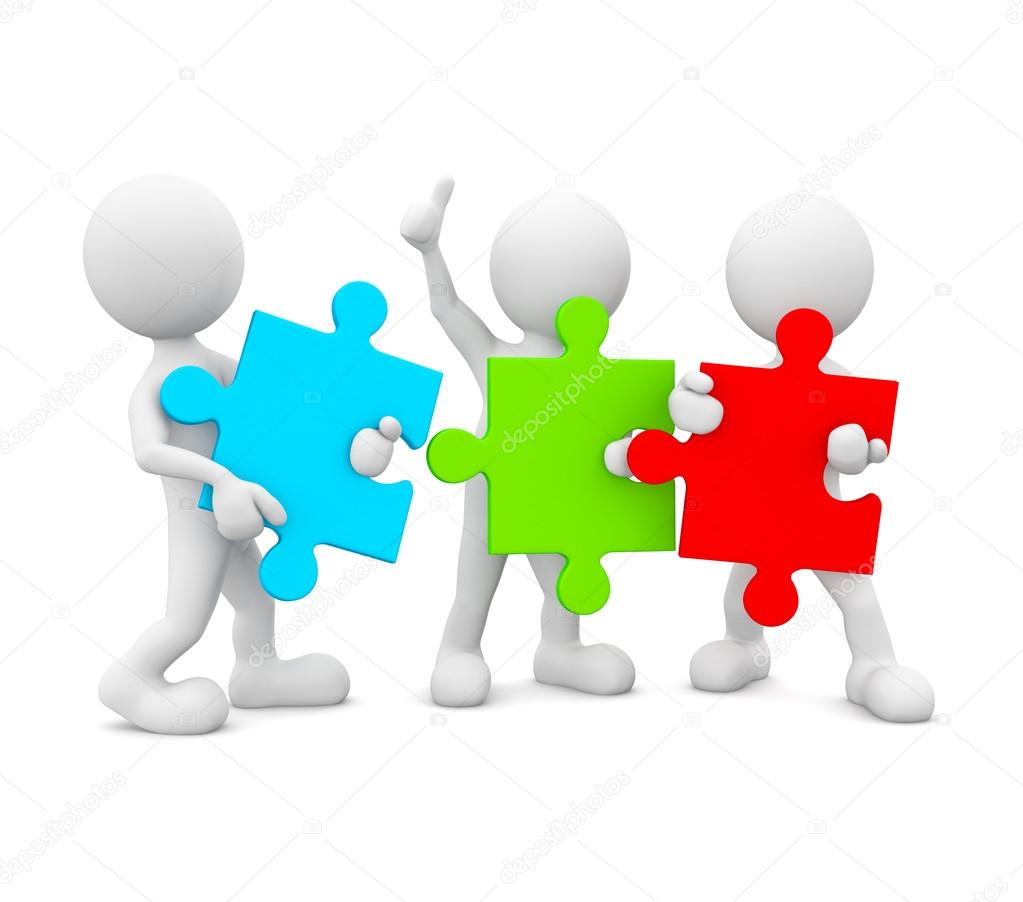 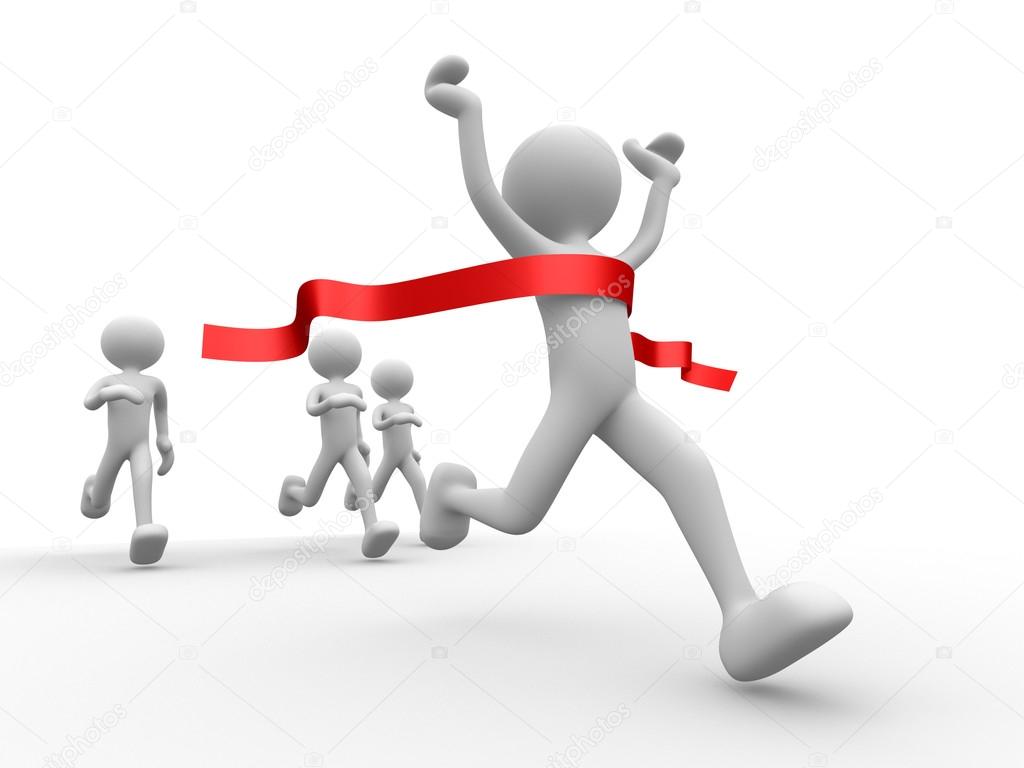 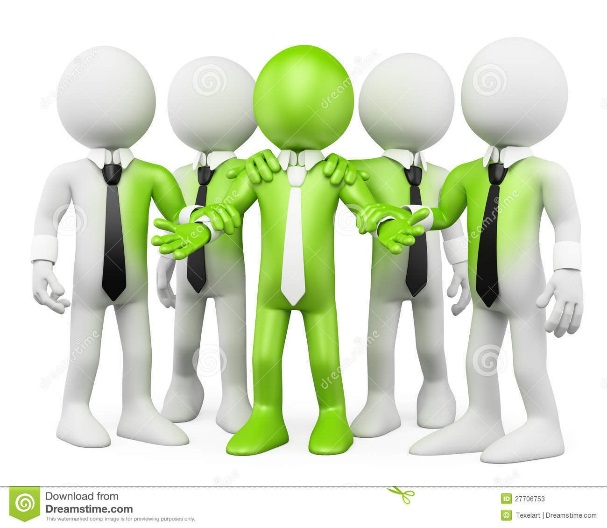 Soft skills
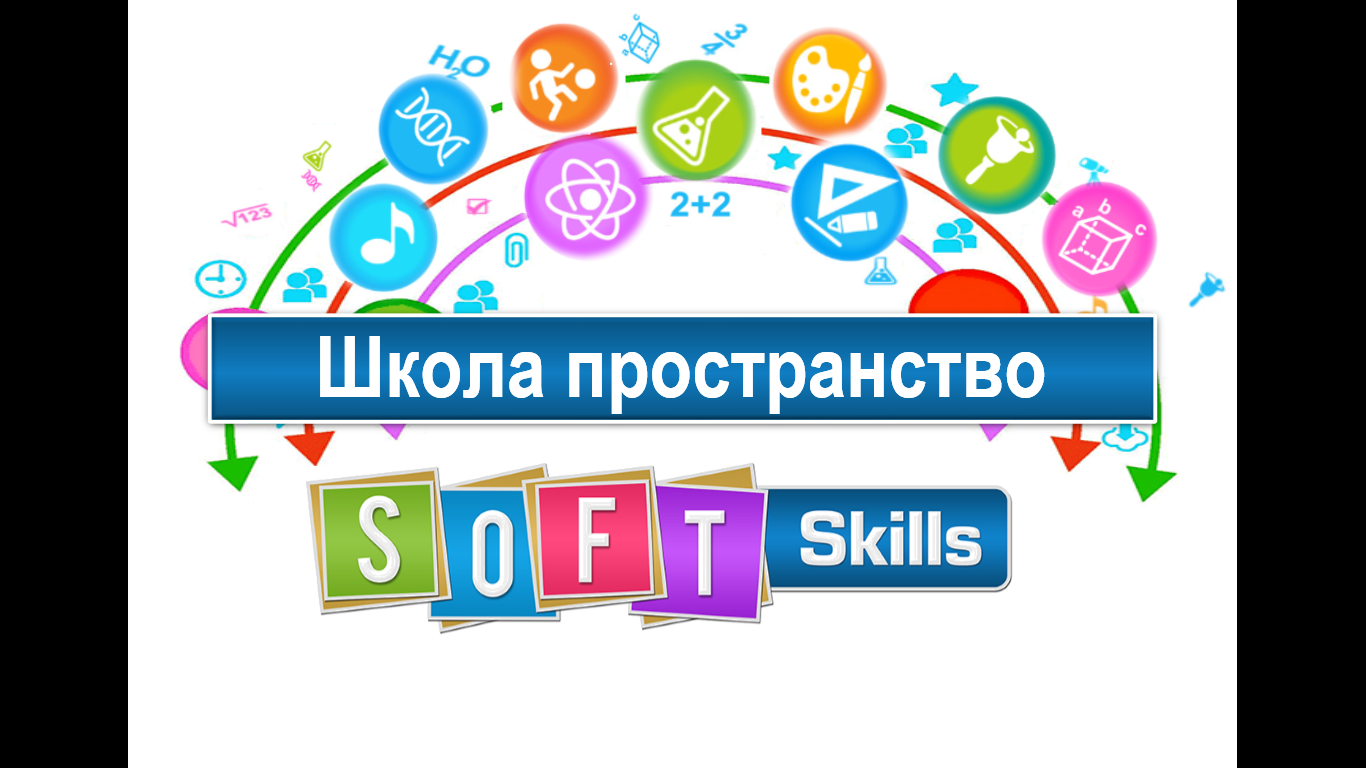 Проектное мышление
Стратегическое мышление
Клиентоориентированность
Лидерство
Тайм-менеджмент
Рефлексия
Креативное мышление
Тактическое мышление
Сотрудничество / работа в команде
Эффективная устная и письменная коммуникация
Саморегуляция
Самостоятельность
Системное мышление
Логическое мышление
Модальность восприятия мира
Психический склад личности
Темперамент и типы характера
Индивидуальные стили обучения
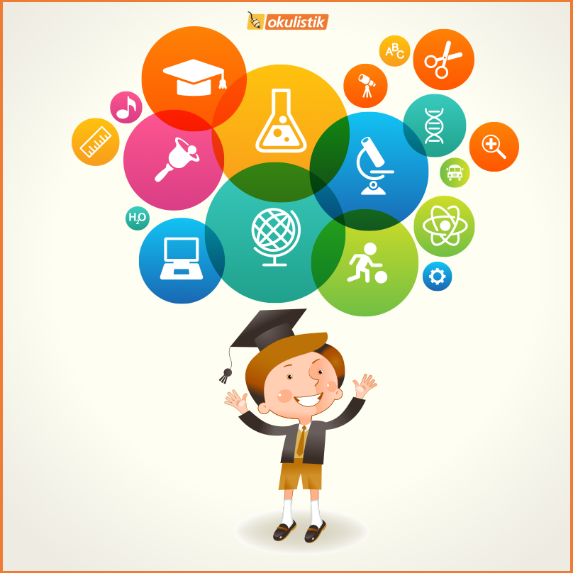 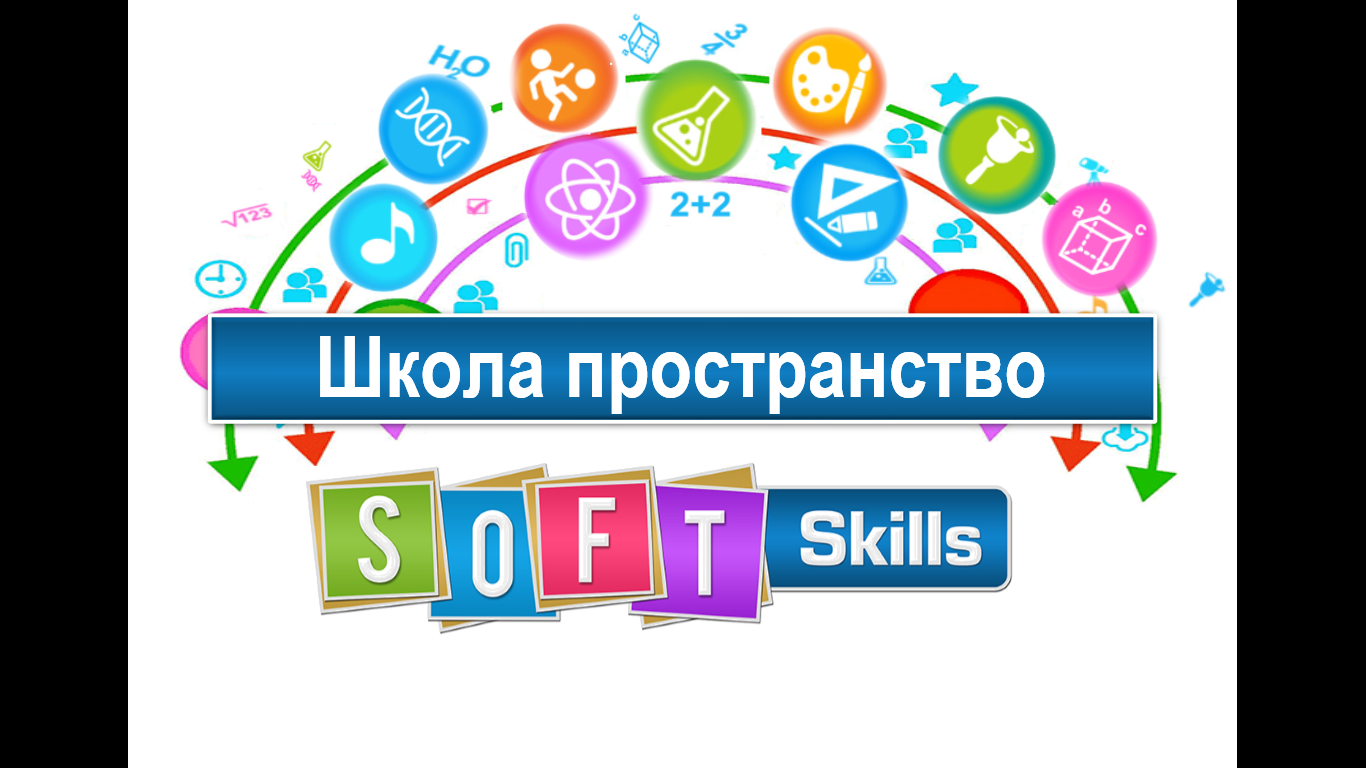 Урочная деятельность
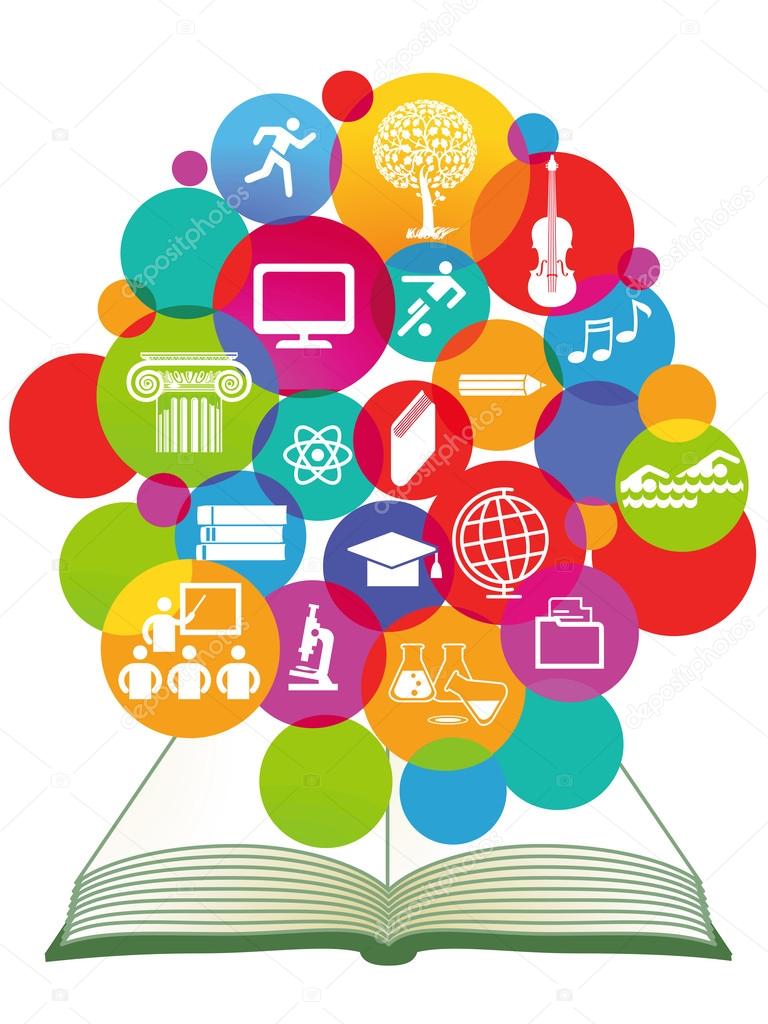 Формы:
лабораторно-практические занятия;
имитационное моделирование;
анализ конкретных производственных и проблемных ситуаций;
разыгрывание ситуаций в ролях;
спецкурсы и спецсеминары;
игровое проектирование
образовательные сессии
Технологии: Технологии контекстного обучения, Модель «Peer to peer», «Перевернутый класс», Форсайт-технологии, технологии смешанной педагогики с использованием онлайн-обучения
Внеурочная деятельность
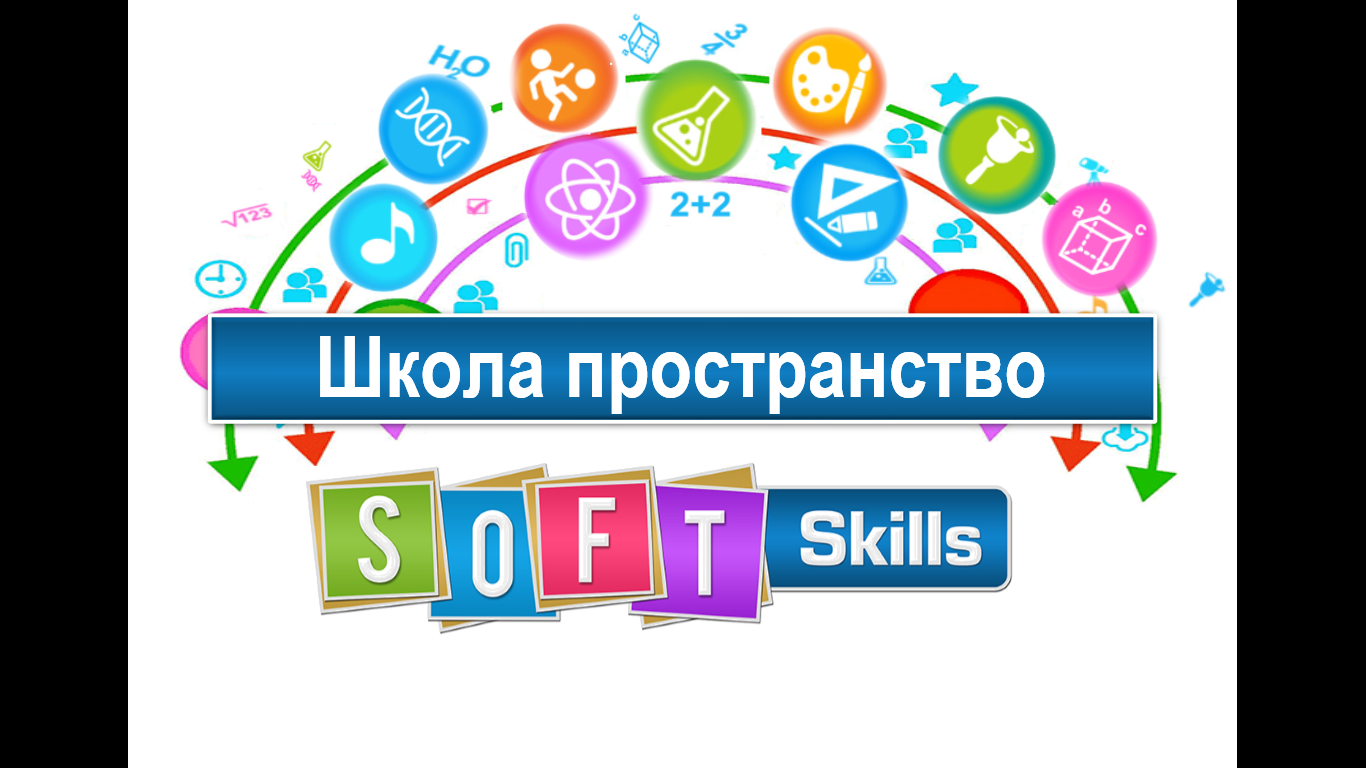 Круг традиционных  образовательных событий 
(школьных, районных, республиканских)
Формы:
деловые игры
дебаты
тренинги
Science battle (Битва умов)
Science slam (научный бой)
проектная мастерская
экскурсии
онлай-курсы
вебинары
Технологии: Технологии контекстного обучения ,TED-интенсив, Коллективное творческое дело (КТД), нетворкинг, Cretnm – технология решения проблем «100 ответов»
Коллективные творческие дела (КТД)
1раз в квартал
КТД  «Здесь будет школа-сад!» реализация проекта «Агрошкола-пространство soft skills» (сентябрь- ноябрь)
КТД – «Дорогами Великой Победы» (обновление музейных экспозиций» (январь-март)
КТД- «Мы помним! Мы гордимся!» (апрель)
КТД- «Солдатам Великой Победы посвящается!» (май)
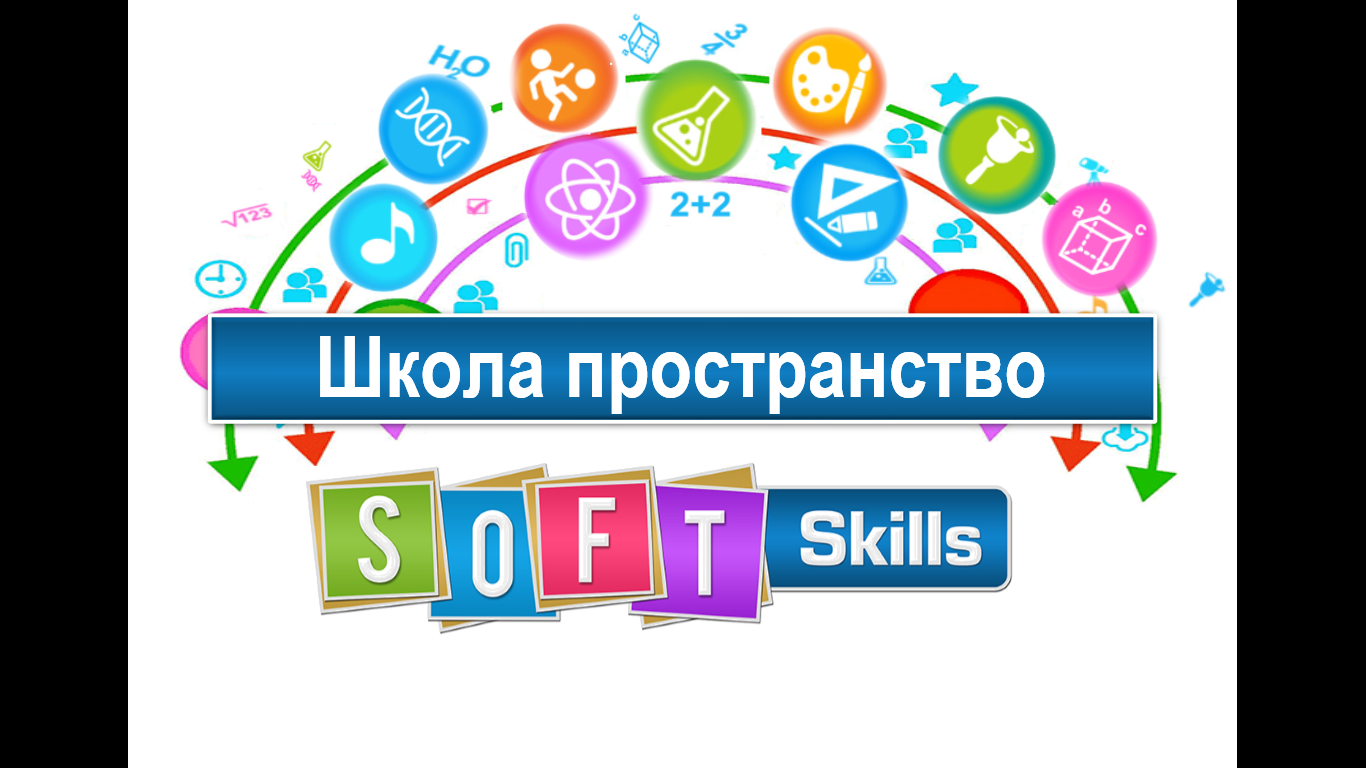 Система дополнительного образования
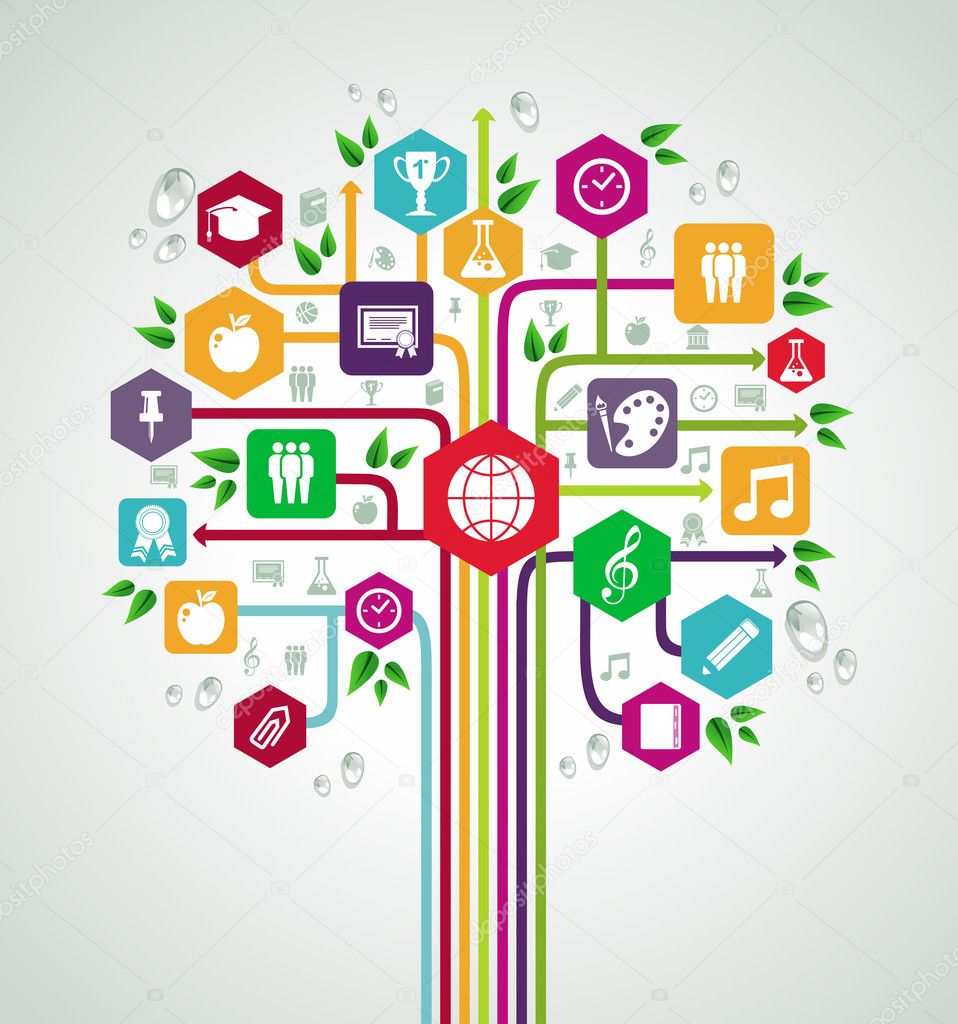